How Subject Librarians make Better IRs and how IRs make better subject Librarians
Prepared by:
Andrew Wesolek and 
Kacy Lundstrom
About our Repository
Hosted Solution: bepress DigitalCommons platform
Goal: capture, preserve, and provide access to the research conducted at Utah State University
We are now in our fourth year of existence
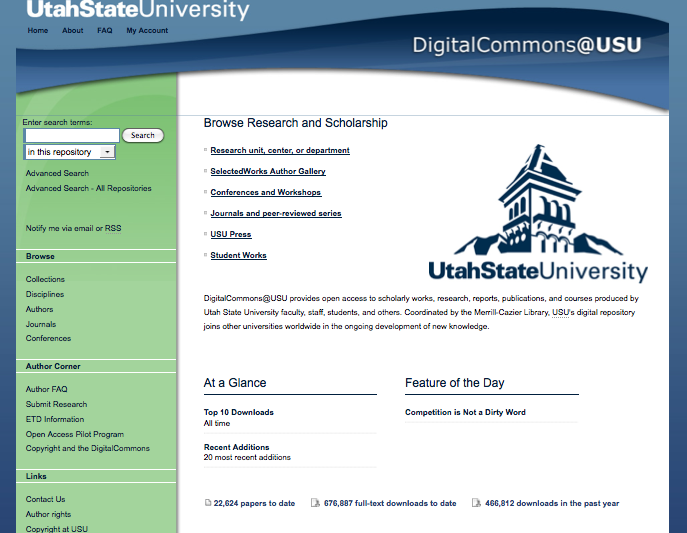 Keys to success?
“We do it for you” Model
Making use of our subject librarians!
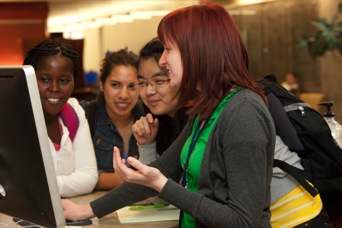 What it Entails for Subject Librarians
Checking online journal pages, Sherpa Romeo and specific publishers for their copyright policies
Contacting faculty regarding citation issues and/or requesting author pre or post prints
Accessing full text when needed
Forwarding copyright clearance and full text documents to Andy for student worker clearance in Digital Commons
[Speaker Notes: Getting copyright clearance to post the full text of faculty publications can take A LOT of time.   (Ie, in education a lot of the publications are smaller and are not listed in Sherpa – I send a lot of personal emails to publishers.   A surprising amount say yes (I have better luck with this than I do of getting pre and post prints from authors….)  (Andy, I’m working on getting some data to prove this – if I get any, I’ll save that data for the results page).
Regarding Pre and Post prints – few authors save this data – part of future marketing of the IR will include (for me) more emphasis on saving these drafts (new faculty, which I try to pay special attention to, tend to be a bit better at this)
Accessing full text (this is always the goal – being able to offer immediate, full-text access.  If I can’t do that, I’ll add an abstract or link to purchasing/subscription options).
It’s incredibly nice to be able to pass off this aspect of the work to Andy and his army of student workers. I complete faculty faster and don’t get stuck on little details I don’t want to finish – like scanning…   (Again, I’ll try to see how much my personal productivity has increased since this new workflow aspect of passing DC work onto students and then that data can go on the Results slide)]
What’s in it for the subject librarians?
Provides an excellent opportunity to build relationship with faculty 
Allows the subject librarian to learn the specific research interests of the faculty 
Improves subject librarian’s ability to market the use of the IR
[Speaker Notes: it’s a really practical, useful way to get in contact with faculty (as a new librarian trying to market my services to my dept, this has been invaluable).  Faculty begin to see you as someone that can help them prove their worth for tenure, etc… rather than just someone they contact to purchase books.
I can do things like look up faculty and try to memorize or make lists of research interests, but this is a much more detailed and comprehensive way to learn faculty’s publication areas.  A lot of my collection development decisions are based on the things I learn.  Overall, my collection development attempts feel more purposeful.
Interestingly, faculty care what other faculty are doing and how they are marketing their accomplishments – I’ve learned that showing a completed selected works page or digital commons list of publications is a good way to get someone interested.  It also allows me to market the message of open access and my ability to help them in related areas (publishing, research, etc…)


ANDY:  I tried to focus this slide on benefits specifically for me as a subject librarian – I left any stats]
Concerns?
Intimidated by making copyright decisions
Overworked as it is!
Some of the work required is not considered “librarianly”
[Speaker Notes: -I’ll talk about the fear of lawsuits 
-All of the benefits you described previously are great! But, we as short staffed as it is, and there is a real sense that librarians must get the most bang for their buck, timewise. Copyright clearance is not explicitly on their role statements, and so, some subject librarians fear that devoting time to it might take time away from their own tenure agenda. 
-Obtaining permission is great, but it often times then entails scanning books, formatting the works for ingestion into the IR, or other time consuming responsibilities that may not be the best use of a librarian’s time.]
Solutions?…sort of
Copyright Clearance Working Party
Meet bi-weekly for 2 hours 
Group Setting
Food!
Licensing and technological issues hampered the effectiveness of this model
[Speaker Notes: This was my first proposed reorganization. We started the clearance parties shortly after I arrived and became chair of the clearance committee. The goals were to 1. provide a group setting to alleviate the intimidation of making copyright decisions 2. to provide a block of time during the week that is dedicated to copyright clearance. 

I’ll give specifics about the licensing and technological issues.]
New Considerations
What do Librarians need  to do?
Can we delegate work to student labor without impacting the quality of copyright clearance?
How can we eliminate the licensing and technological limitations of the previous model, while retaining the scheduled time and group setting?
New Workflow:
Subject Librarian:
Determines copyright permissions
Leaves instructions in clearance tracking database
Marks each finished publication with “student”
Student:
Finds the articles online when appropriate 
Copies and pastes abstracts 
Inserts designated comments
QC metadata

In brief: Subject Librarians make decisions, students provide the labor
New Meeting
Still block out two hours biweekly
Meet briefly to discuss new faculty additions and to distribute workload
Retreat to independent clearance work
Benefits
The original benefits to subject librarians is amplified, while the time commitment is reduced.
We are able to do more with less
The benefits of the Digital Commons to the University and faculty are amplified
Continue to build faculty buy-in!
[Speaker Notes: Results:

Should we mention how it has helped us reach out to our new regional campus faculty?  (they seem especially receptive and grateful for the benefits of being added to the IR)  I still think we can mention a few broader/bigger picture results of how getting this work done quickly helps our faculty and the University.
And, in this new system, they can reap these rewards without spending large amounts of time scanning, or entering data into the digital commons. Since we began this new workflow (late November) we have cleared and posted 315 publications. This is much better than the previous workflow (at least, we assume it is!)
I’ll add some institutional benefits]